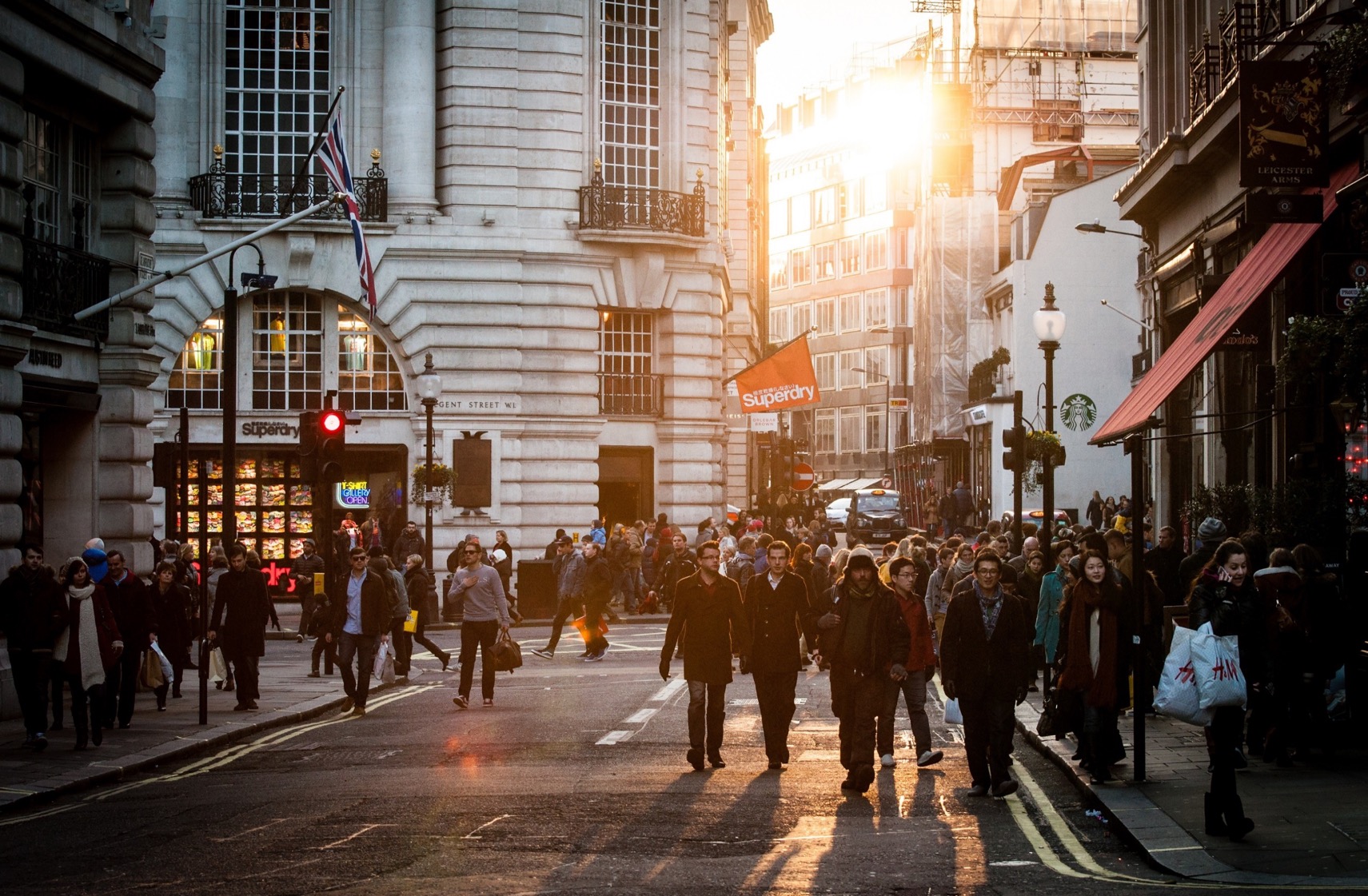 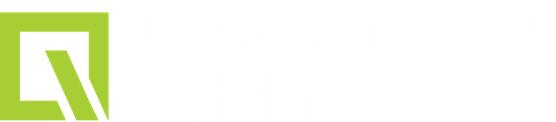 Anglický
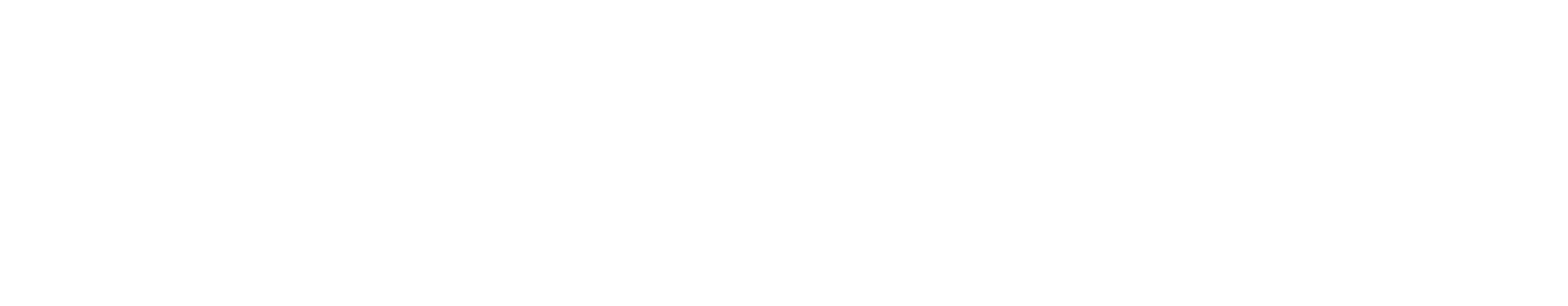 jazyk
Bc. Zuzana Slavíková
Souhrn minulé lekce
Homework check

2B Writing discussion

Superlatives
Comparatives
What type of words do we use when comparing people/places/… and what type do we use when comparing actions?
2
Dnešní lekce
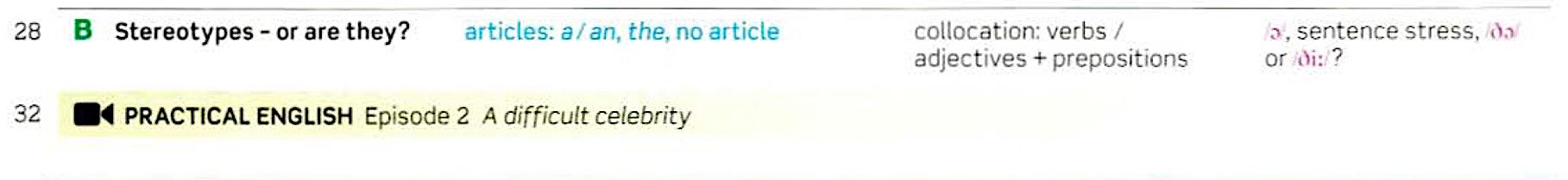 3
Obsah lekce
4
3B Grammar: articles
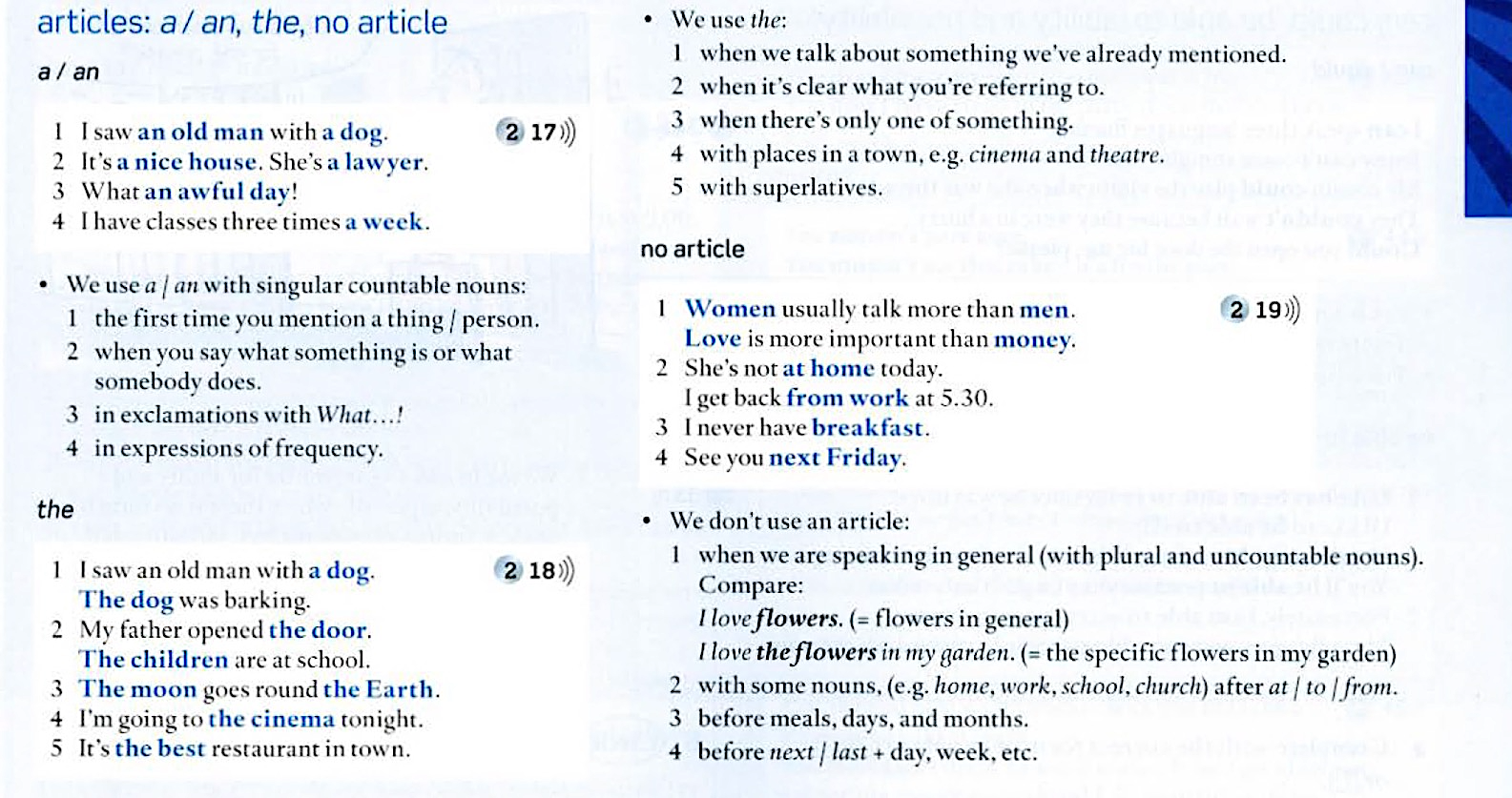 Student’s Book: p. 137
5
3B Grammar: pop quiz
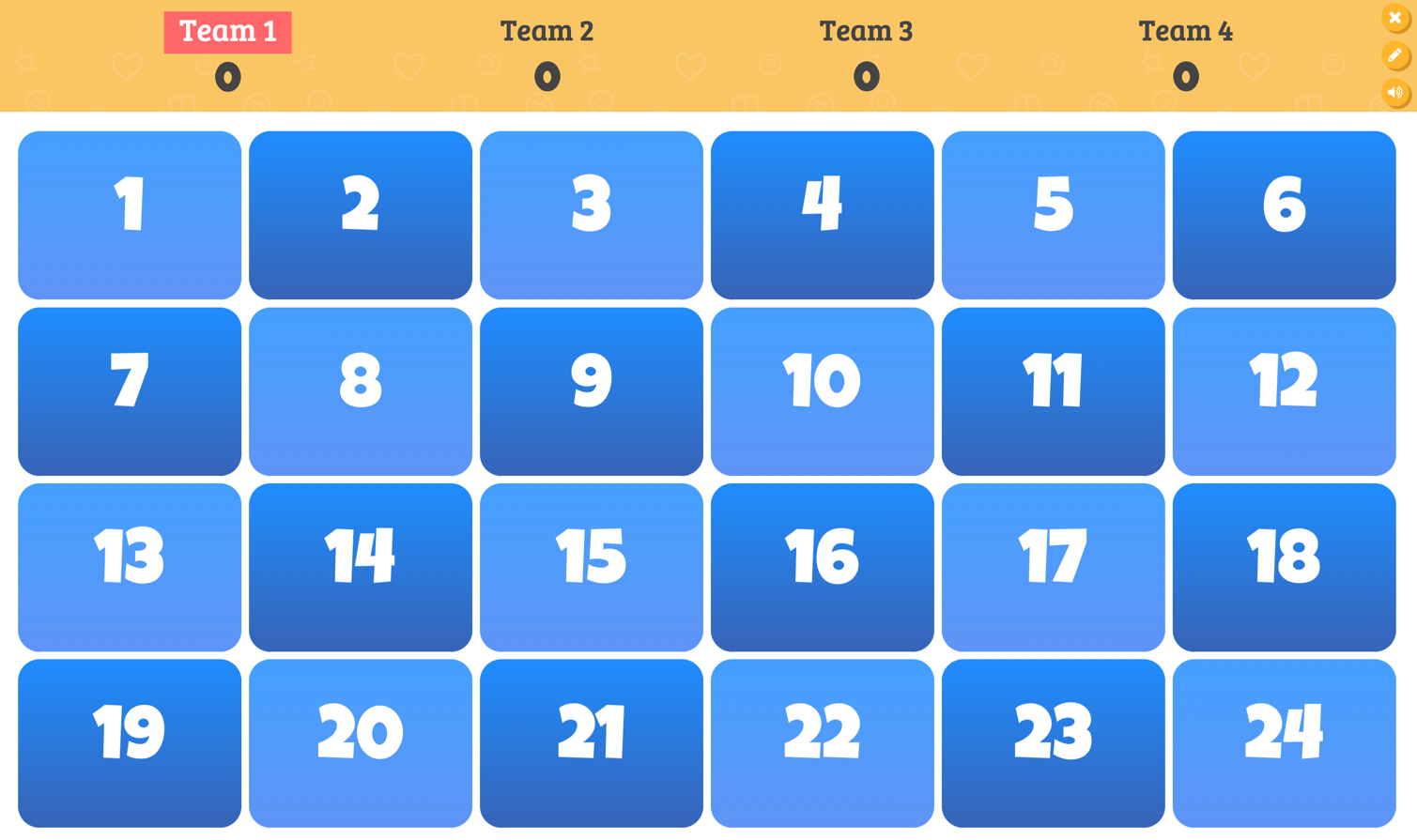 6
3B Pronunciation
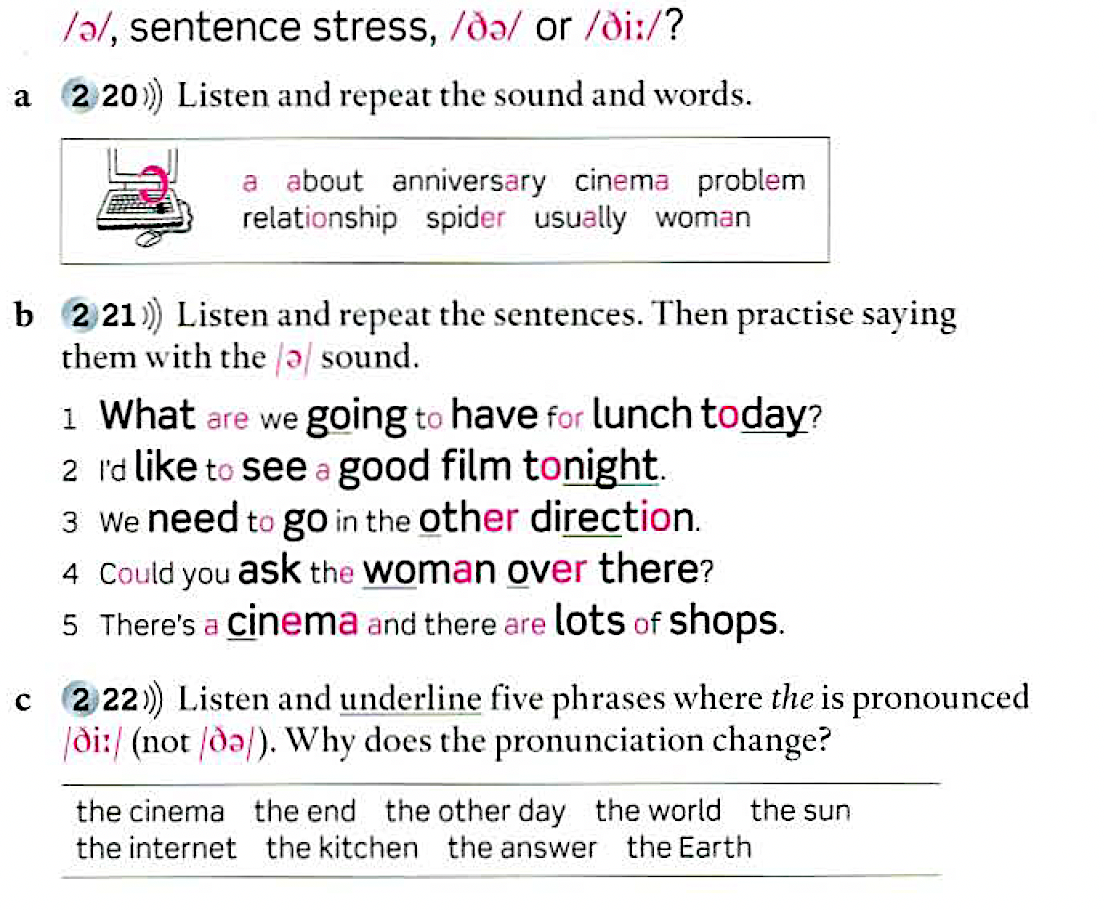 7
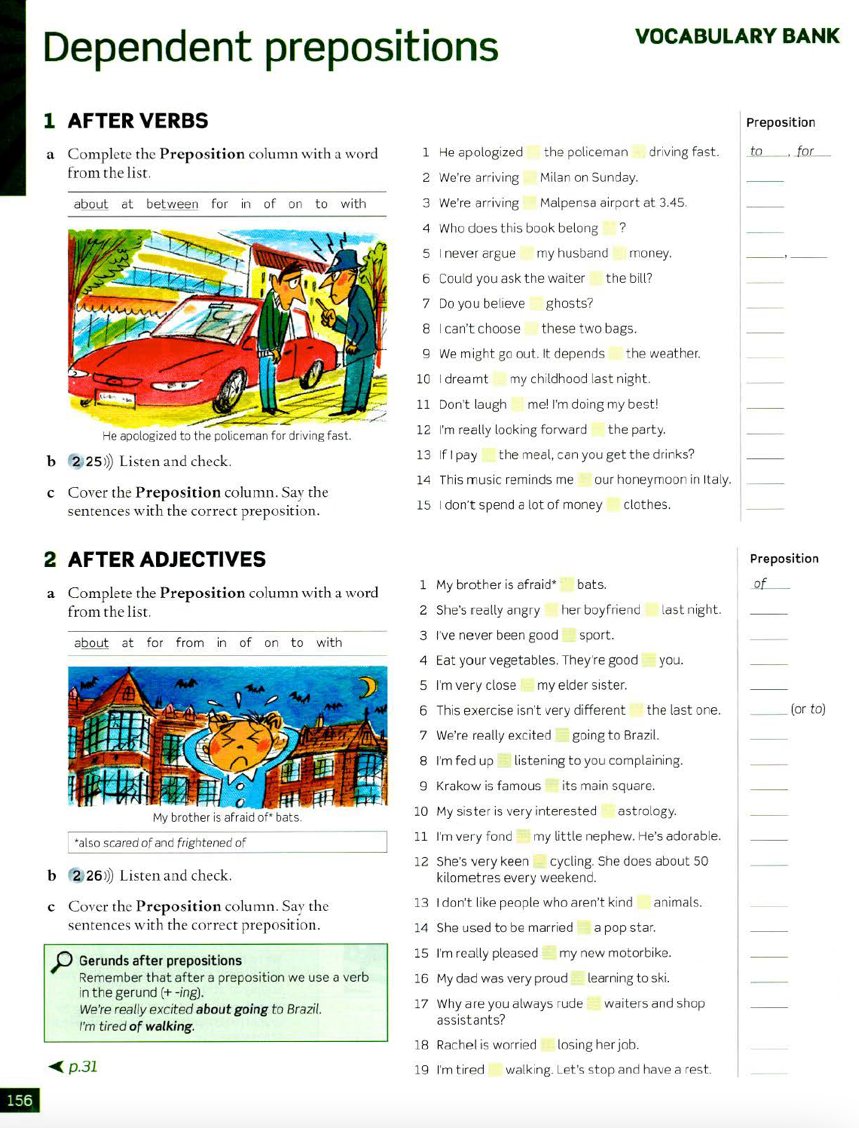 3B Vocabulary
dependent prepositions
prepositions that depend on or must follow a particular verb, noun, or adjective.
in another way: when you use certain verbs, nouns, or adjectives, they are followed by a specific preposition
8
3B Reading
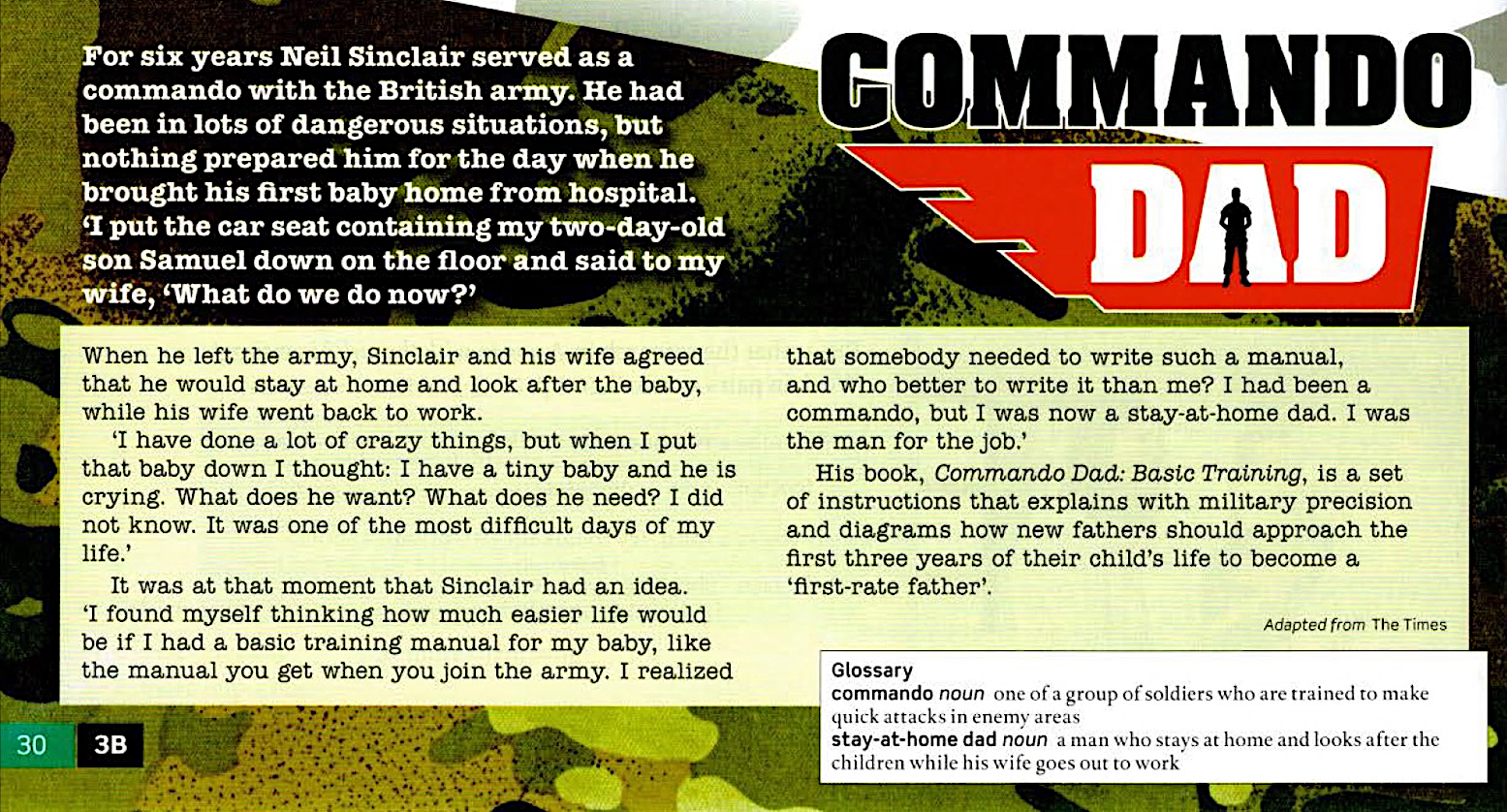 9
3B Speaking
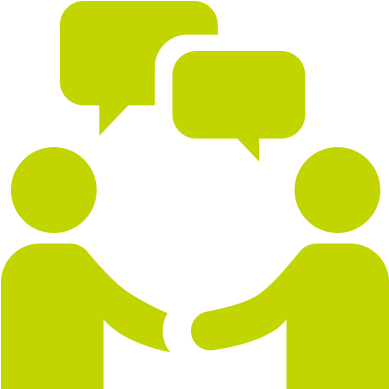 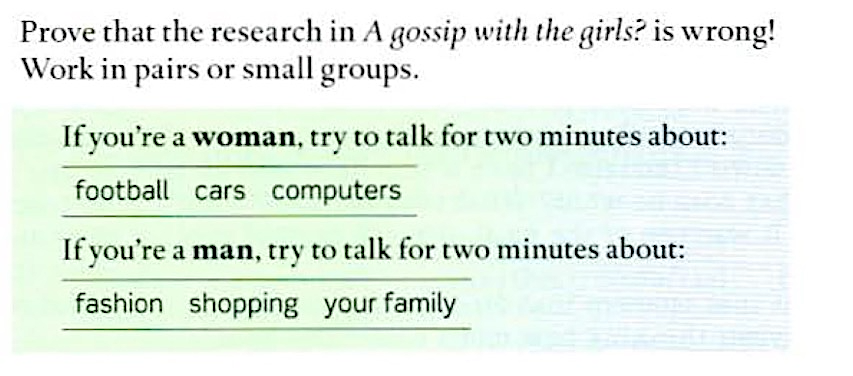 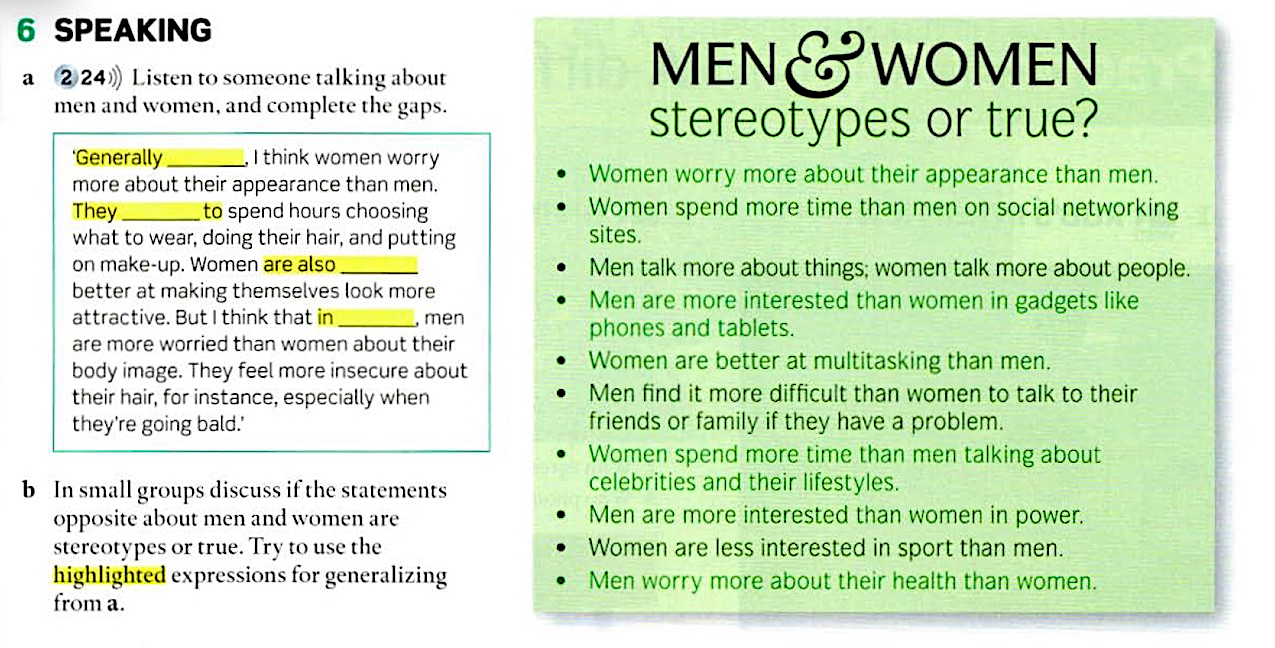 10
Practical English: episode 2
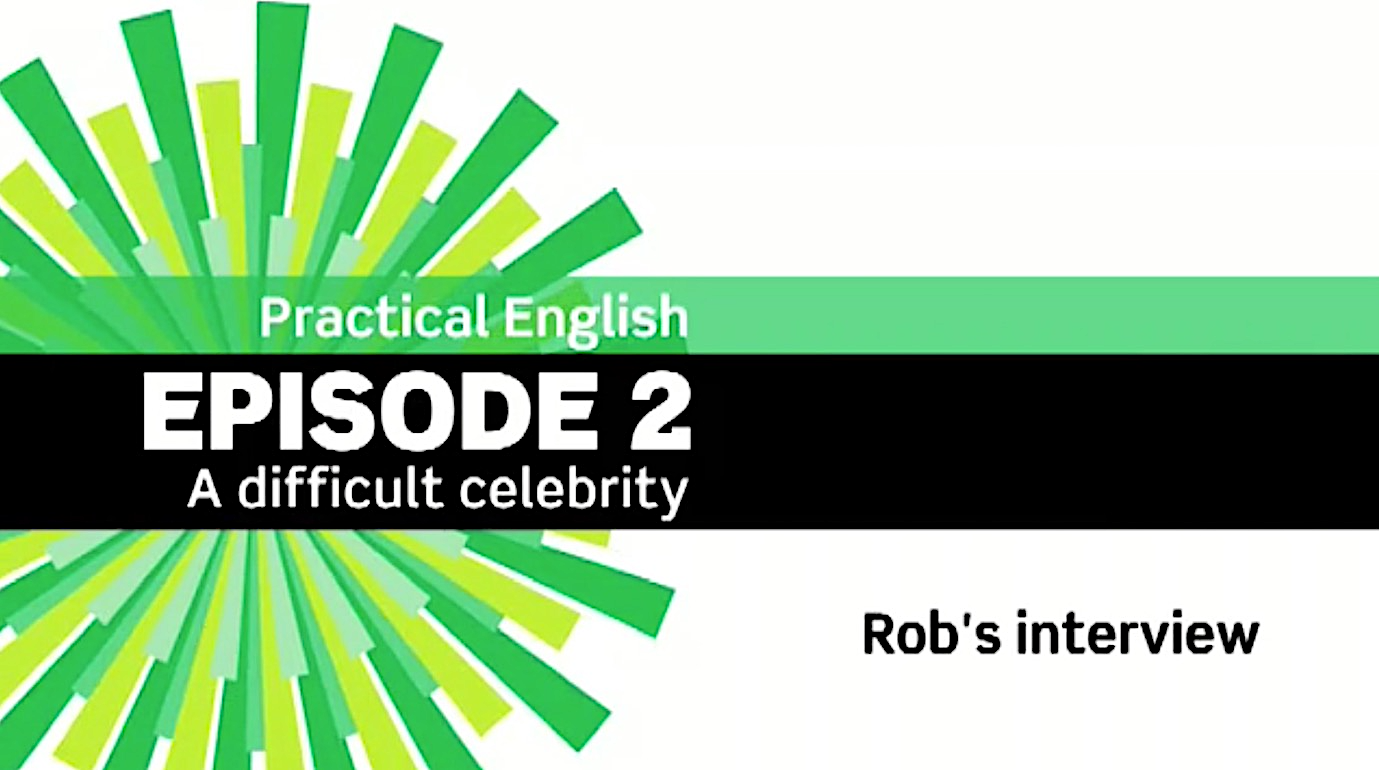 11